MLA Documentation & Style
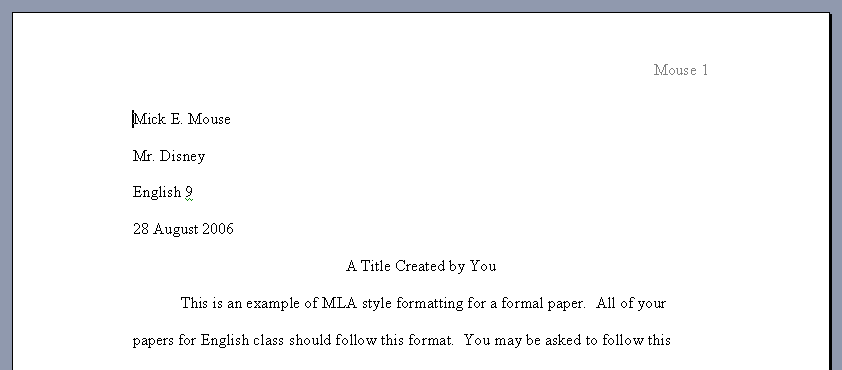 1”
Header
Heading
1”
Title
Formal MLA Format
Margins and Spacing
Change all margins to 1”
Select FILE
Select PAGE SETUP
Reduce right and left margins to 1”
Double space the entire document (THERE ARE NO EXCEPTIONS!)
Select FORMAT
Select PARAGRAPH
Select LINE SPACING, choose DOUBLE
Header
Insert a header with your last name and the page number
Select VIEW
Select HEADER/FOOTER
Select right justification
Type your last name only
Click page number icon

Select close
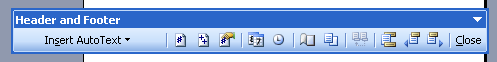 Heading
Create the heading
Type your full name
Type your teacher’s name
Type the name of the class – no abbreviations!
Type the date in MLA Style (smallest to largest)
		Day		Month	Year
[Speaker Notes: t]
Title and Text
Create a title
Select center justification
Capitalize all important words (and first and last)
DO NOT: Underline, Italicize, Boldface
Make the title clever but indicative of your subject and direction
Begin your text – NO extra spaces!
Save your document
Quotation vs. Paraphrase
Direct copy of the text

Word-for-word restatement

Uses quotation marks
Uses parenthetical citation
Summary restatement of the text
SIGNIFICANT changes to syntax and diction
No quotation marks

Uses parenthetical citation
Syntax			Diction
Structure
Of the sentence
Of the clauses
Of the phrases
Word choice
SIGNIFICANT CHANGES means there should be few – but preferably no – repetitions of words or structure
Quote			 Paraphrase
“Admissions officers see themselves as being responsible to their school as a whole.  They are building a freshman class, which must become a successful part of the college or university at large.”
The job of the admissions officer is to select students for the freshman class who will contribute to the overall success of the college or university.
Formatting Quotations
Citation follows the quotation directly 
		At the time we thought, “gone are the 	days of care” (Frick 29), but now we 	know different. 
Punctuation always outside parenthesis
		Do dreams always “alter our perception of 	waking reality” (Wilson 8)?
Formatting Quotations
Long quotations (+4 typed lines) should be blocked 
Indent one additional tab
No quotation marks
Citation outside of punctuation
Formatting Quotations
Omit words using ellipses
		Pete remembers, “It was like he 	changed . . .right before my eyes” 	(97).
Add words using brackets 
		He explains, “There is no escape 	anywhere . . . .It is impossible to 	break through [the daggers of 		flames]” (66).
MLA Documentation
Refer to the works of others in your text (quotation and paraphrase) with  parenthetical citation:
		Human beings have been described as 	"symbol-using animals" (Burke 3).

In-text parenthetical citation corresponds with an entry on Works Cited page
		Burke, Kenneth. Language as Symbolic 			Action: Essays on Life, Literature, 			and Method. Berkeley: U of 				California P, 1966.
Be careful!
Plagiarism = a citation that appears in your paper but is not accompanied by a correct Works Cited reference
Plagiarism = a Works Cited reference that has no corresponding parenthetical citation in the text of the paper
Parenthetical Citation
Usually contains			(Jones 54).
Author’s last name
Page number for that information
No page number?
Author’s last name only
No author?
Title of the work (full the first time)
Underline or use Quotation Marks as appropriate
No comma!
Parenthetical Citation
May contain only the page number IF:
The previous citation was from the same source, only a different page
The author’s name appears in the lead-in/context of the quote/paraphrase
		Morrison aptly concludes the novel’s 	quest theme with Milkman’s final insight: 	“if you surrendered to the air, you 			could ride it” (337).
Parenthetical Citation
Use it when:
You quote directly from the source
You paraphrase (change SYNTAX and DICTION) from the source
Don’t use it when:
You refer to common knowledge
You quote familiar proverbs
You quote common quotations
When in doubt, USE IT!
Parenthetical Citation
Should directly follow information cited
Multiple sentences from the same page of same source? Citation follows the last.

Should appear as part of the sentence
		…as Kennedy did in 1963 (Brown 6).
Parenthetical Citation
Two authors with same last name?
Include first initial (or first name if same)
Two works by same author?
Include title:	(Jones, “Waking Up” 54).
Indirect source?
Include “qtd. in”: 
	Ulrich argues that high school has become “a stomping ground for thugs” (qtd. in Jones 54).
Works Cited Format
Begins after the last page of the paper (a separate page from all other text)
Includes the header with the last page number W:\Miller\Students Read Only\mla formatting.doc
Is double spaced as the rest of the paper (NO EXTRA SPACES!)
Has the words Works Cited centered at the top of the page (no bold, underline or quotation marks)
Works Cited Format
Has all entries alphabetized by first information (usu. author’s last name)
Uses a “hanging indent” for all entries
Backwards of a paragraph (or first line indent)
Means the first line is not indented, but all subsequent lines are
Go to FORMAT, select PARAGRAPH, under indentation select SPECIAL and HANGING W:\Miller\Students Read Only\mla formatting.doc
Works Cited Citations
General format for most sources:
Author’s last name, first name.
Title of the Work. (short piece titles in quotation marks, long pieces in italics)
Publication information.
Sources by more than one author list all authors (up to three) with the second and third as first name last name separated by “and” (2 people) and a comma (3 people).
More than one source by an author lists subsequent sources by ---.
Most Common Works Cited Citations
Book by single author:
	Jones, Bob.  I Wish I Were an Oscar 		Meyer Weiner.  Philadelphia: 			Houghton-Mifflin, 1987.   
Book by multiple authors:
	Crothers, Amy and Marci Smith.  			All I Want to Know.  New York: 		Doubleday, 1981.
Most Common Works Cited Citations
Article in a daily newspaper:
	McNulty, Timothy.  “Ravenstahl Finds 	Letterman’s Spotlight Bittersweet.”  	Pittsburgh Post-Gazette 15 	September 2006: A1.
Article in a monthly magazine:
	Gray, Jim.  “All Around the Mulberry 	Bush.” Country Living April 2001: 	23-25, 27.
Most Common Works Cited Citations
Article in a weekly magazine:
	Kendal, Geoff.  “Vision and Re-Vision of 	Artisans.”  Time 13 June 1987: 34.
On-line version of a printed magazine:
	Kendal, Geoff.  “Vision and Re-Vision of 	Artisans.”  Time 13 June 1987.  	<http://www.time.com/13Jun1987/fo	od/artisians/1348284763.html>
Most Common Works Cited Citations
Article from a professional website
	“Disneyland Refurbishments and 	Additions Bring Improvements to 	Park.” The Disneyland Report 15 	May 2006.  The Disneyland Report.  	15 Sept. 2006. 	<http://www.disneylandreport.com/di	sneynews/060515-Disneyland-	refurbishments-news.html>
Most Common Works Cited Citations
Article from a database
	Brooker, Jewel Spears. "T. S. Eliot." 	Dictionary of Literary Biography.  	Peter Quartermain, ed. Gale 	Research Company, 1986. 	DISCovering Authors. Online 	Edition. 	Gale, 2003. Student Resource Center. 	Thomson Gale. 15 Sept. 2006 	
SRC Student Resource Center -- Reference Display
Works Cited How-to
Avoid CITATION MAKERS
Rather, LOOK IT UP:
MLA Handbook for Writers of Research Papers, 6th ed.
A Guide to MLA Documentation, 5th ed.
On-line guide to MLA style http://geocities.com/researchguide/12biblio.html